Oracle Fusion Cloud Vs EBS 12.2.7 Upgrade: What suits your business best
Process/Functionality - Similarities and differences , Key Consideration before making the choice, How oracle fusion suits to your business, How smooth the transition will be, Case studies with Business benefits
VIMAL MANIMOZHI
PROJECT LEAD
DOYENSYS
14-SEP-2018
Presenter Information
Working as Project Lead with Doyen Systems Pvt. Ltd. India
Oracle Cloud Certified Specialist with around 14 years of experience in Oracle Consulting, Implementation, Upgrade and Product support of various applications releases.
Extensively worked in Finance, SCM, HRMS and Custom modules 
Worked on varied projects across the geographical locations and different project challenges.
Presented papers in various OAUG events.
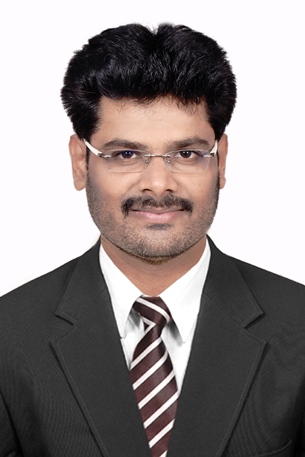 Vimalathithan M
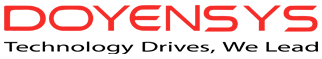 Our People (Based out of USA & India)
240+ people with expertise in Oracle Fusion, E-Business Suite and Core Oracle Technology
Qualifications
91% - Certified Professionals
PMI - PMP
MBA / Engineers
Serving Customers for last 10+ years
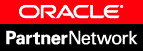 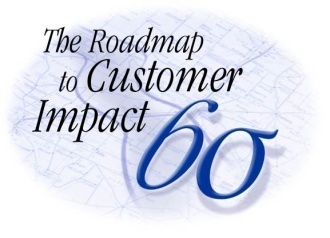 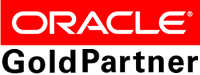 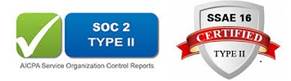 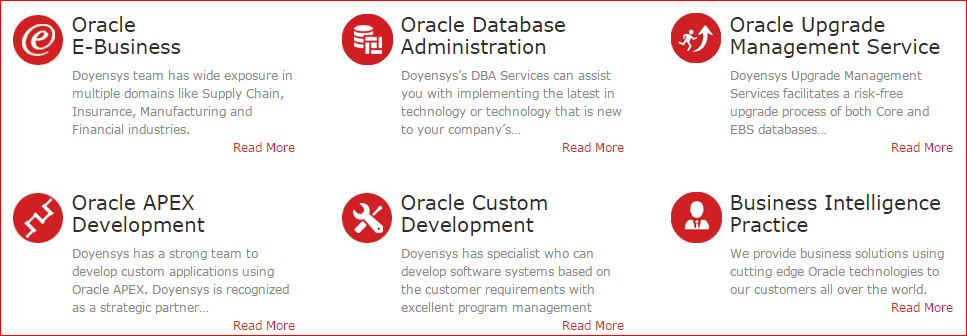 AGENDA Key Considerations for Functional DecisionNew Features and Enhancements of EBS 12.2 – 12.2.7 Releases EBS Roadmap and Value Of R12 Upgrade Fusion Application and Its Advances  The Transition to Fusion Cloud Technology Adoption – EBS & Fusion Application What Suits Your Business Best
Fusion Cloud Vs EBS 12.2.7 Upgrade - Key Considerations
New Features and Enhancements of EBS 12.2 – 12.2.7 Releases
EBS Enhancements - Application Technology
Online Patching
Allowed Resources stores in the database rather than in configuration files
Concurrent Processing Log /Output Files - organized by user name or by date
External Integrations - Integration with Oracle Web Center Portal and Oracle BPEL Process Manager
EBS – SOA Gateway WebLogic Server 11g with SOA Suite 11g Integration. 
Oracle XML Gateway - process inbound messages either in Java or in PL/SQL
Internationalization- Lightweight Language Support
Personalization Workbench
Register & Search KFF & DFF in OAF
Audit Trail Search in HTML UI
API to Manage Trading Partners In addition to using the Forms-based UI page
EBS Enhancements - Oracle Financials
Oracle Payables
Workflow Transfer of Approval to another user Vs delegation
Workflow Parallel Approval of Supplier Invoices 
Payment Acknowledgement Import 
International Bank Account Number (IBAN) Support for Customer and supplier bank accounts
Oracle Receivables
Accounting Exceptions during Period Close 
Automate Auto Lockbox Processing through a standard concurrent requests
Mask Tax Payer Identification and Tax Registration Number from Customer Name list of values
Recognize Revenue Based on Fair Market Value with Fusion Revenue Management Integration
EBS Enhancements - Oracle Financials
Oracle GL & Others
EBS GL Integration with the Fusion Accounting Hub - Transfers Fusion journals to record EBS period balances, and ability to drill-down from Fusion to EBS.
Data Relationship Management (DRM) Integration with EBS- Synchronizes each EBS instance with Hyperion DRM, It store COA values and child-parent relationships
WebADI Control Account Usage Restriction & Enhancements
Adv Collections- Assign collectors at multiple collection levels
EBS Tax- Customer Tax Information Import To Load Party Tax Profile, Tax Registrations, Exceptions and Reporting Codes
Journal Approvals Integration with Oracle Approvals Management and Oracle Workflow
Scheduling of AP/AR Netting Batches - Allows automatic creation and settlement of netting AP & AR batches
EBS Enhancements - Oracle SCM
Oracle Order Management
Service Item Support in Promotional Modifiers
Support of Non-Continuous Price Breaks and allow gaps
Tax Calculation on Freight Charges in OM instead of AR
User Defined Attributes (UDA) - To add several additional fields to the order header and line.
Credit Tolerance for Honoring Manually Released Credit Check Holds
Excluding Reserved Lines from Scheduling
Scheduling Enhancements 
Partial Available Qty->Split & Schedule/Split & Substitute
Order Fulfillment based on the Secondary UOM
Item Substitution and Manual Line Splits on Internal Sales Orders
Integration OM with AME
HTML User Interface for Order Management
EBS Enhancements - Oracle SCM
Oracle Purchasing & iProcurement
Visibility of Item Master Attachments in Item Search
One-Step Checkout- View shopping cart & submit the requisition with a single click.
Support for Foreign Currency in Catalog Request
Spot Buy Purchases Privileged Requesters-  Convert Req to PO, New Supplier Creation 
Web service for importing requisitions
Extension Hooks for Additional custom validations in PO
Create or modify purchase order lines using Spreadsheet/Web ADI
Notification to Requester when requisition converted to PO
Oracle Inventory
Return to Vendor enhancement
Create in AR and track in Shipping 
Request without a PO
Return material from any warehouse
Public APIs for UOM
Transaction Status Summary window for Receiving Open Interface (ROI) transactions
New HTML User Interfaces for Receiving , Shipping & Reservations
EBS 12.2 Key Enhancement By Product Family
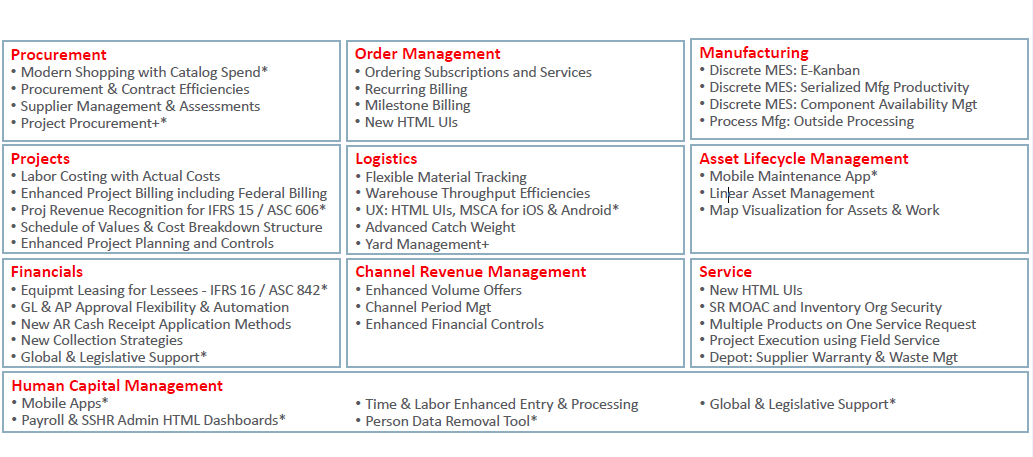 EBS Roadmap and Value Of EBS 12.2.7 Upgrade
EBS Roadmap
EBS Investment & Roadmap
EBS New UI & Mobile Apps
EBS Mobile Apps
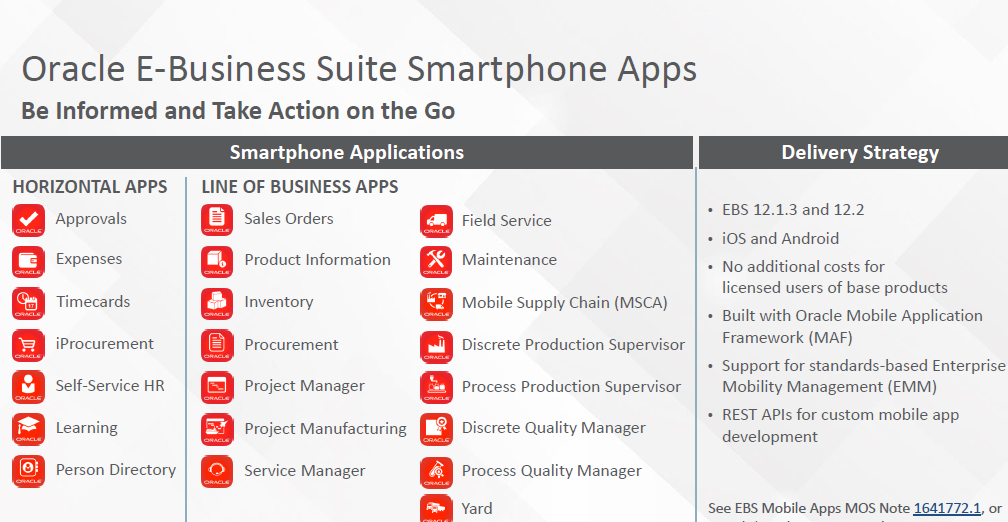 EBS On Cloud
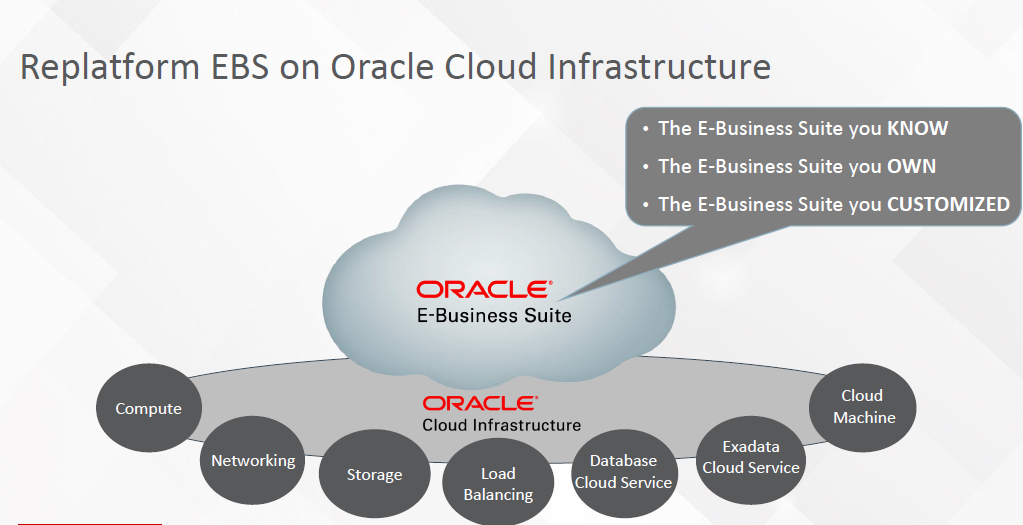 EBS On Cloud
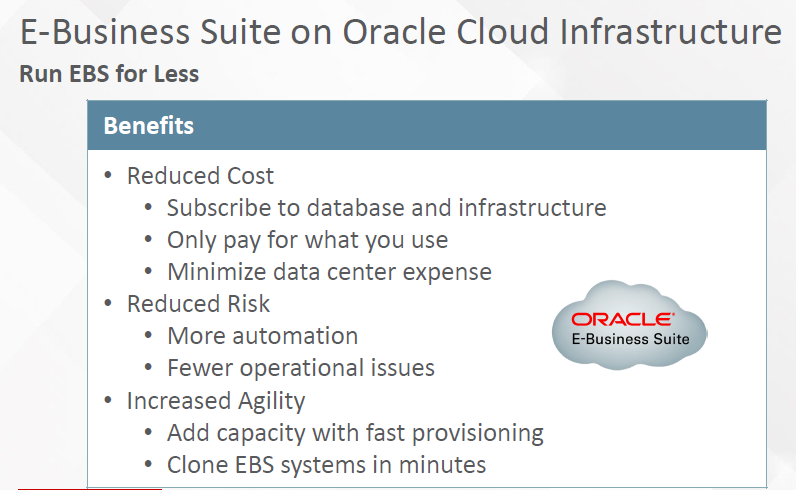 EBS 12.2 Upgrade Approach
Fusion Application and Its Advances
Oracle Fusion Application – Built On Best
Fusion Application – Pillars & Offerings
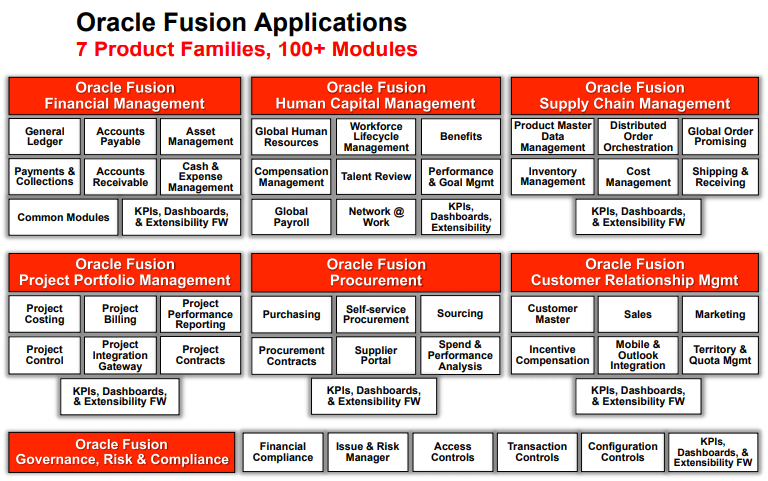 Technology & Changes
What's There in Fusion Cloud
New UI - Infolets / Dashboard							 New Reporting Tools 						
					






New Integrations									New Configuration Tool
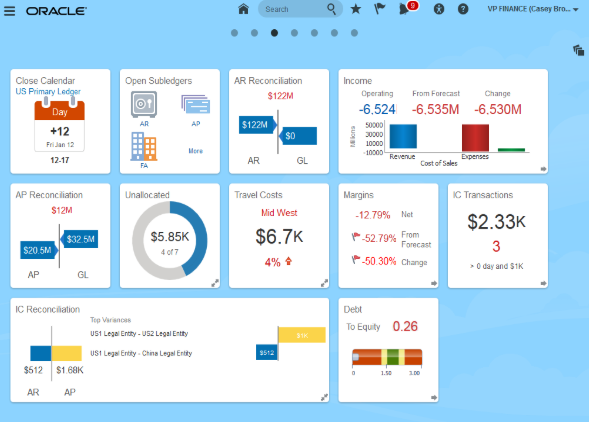 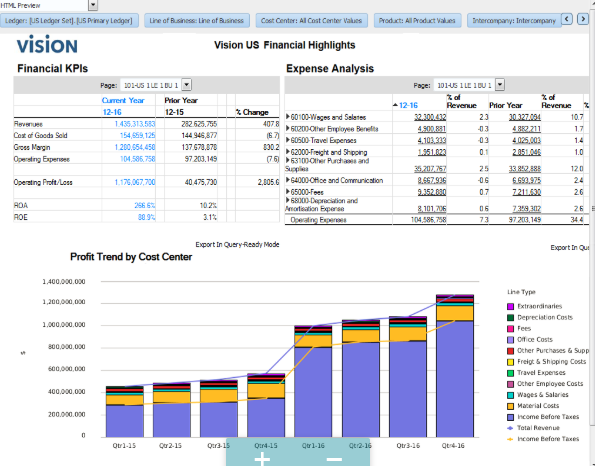 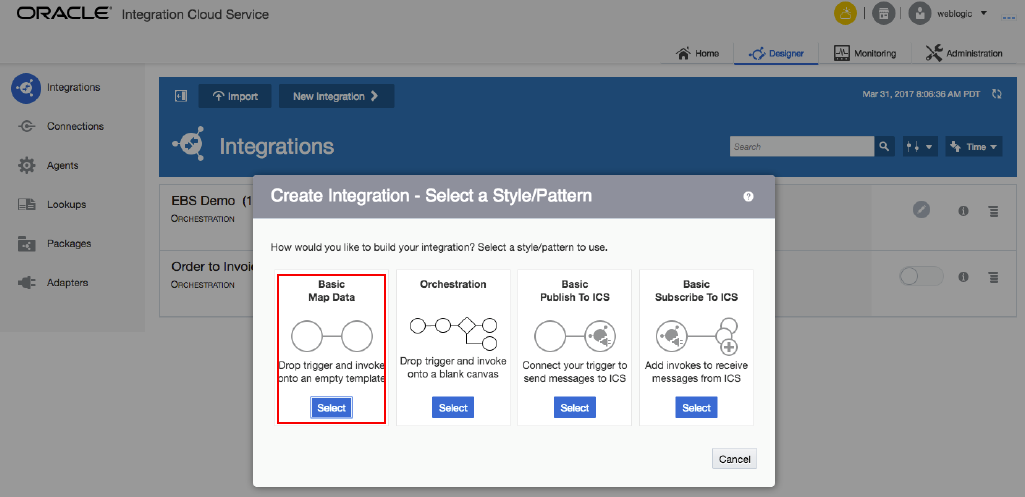 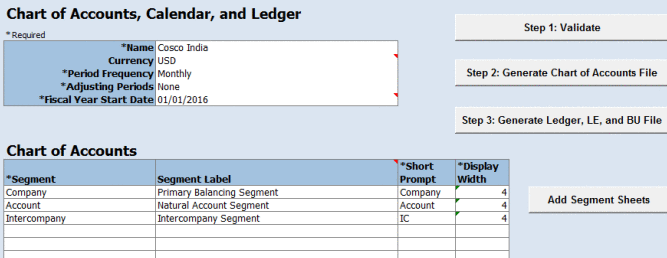 Fusion Application – Technology Advances
Fusion Application – Functional Advances
The Transition to Fusion Cloud
Fusion Implementation Approach
Oracle Soar - Automated Upgrade to Cloud
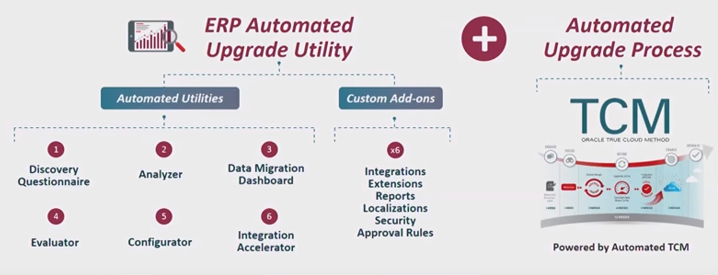 Evaluator Scan EBS for customization
Conf Analyzer Extract EBS Configuration parameters(COA, Emp, user etc..)
Auto Configurator  automatically configure setup in Fusion
Auto Data Migration Extract data from EBS and loads in fusion
Integrations Accelerator  Library of Fusion Integrations, Connect to apps, SAP etc
Customization Reductions  EBS Customization replaced with standard fusion erp
Customization allowances  Custom Integrations, reports,  extension etc…
Technology Adoption – EBS & Fusion Application
EBS 12.2.7 – Adoption Choices
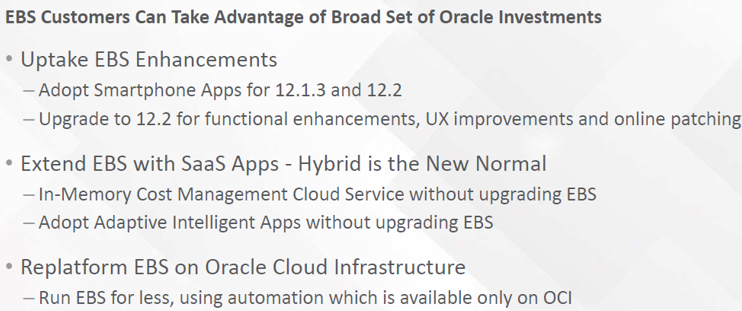 EBS & Fusion Application – Adoption Choices
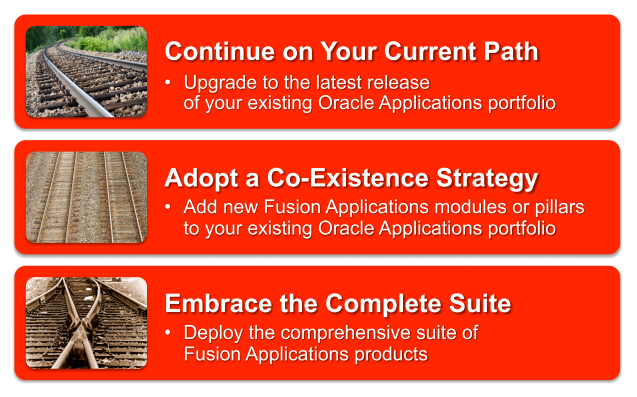 Practical Paths To Cloud
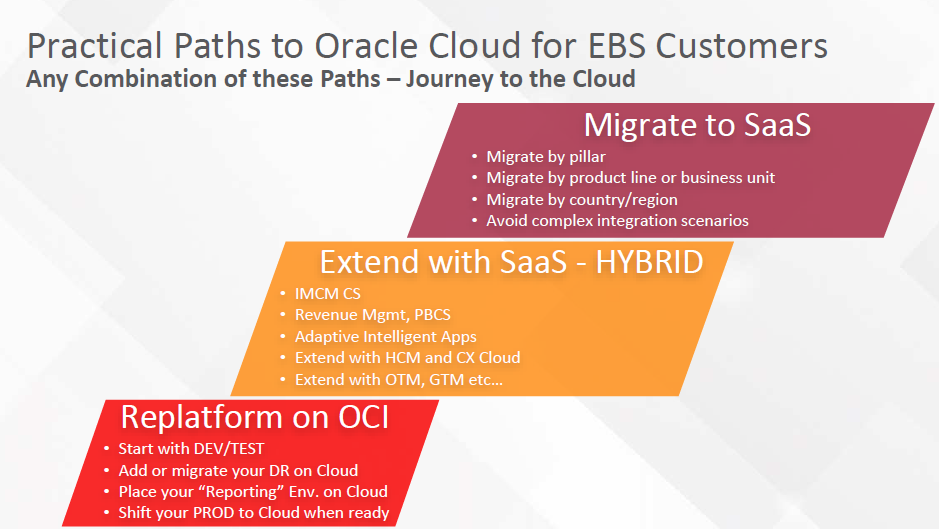 Practical Coexistence of EBS & Cloud Application
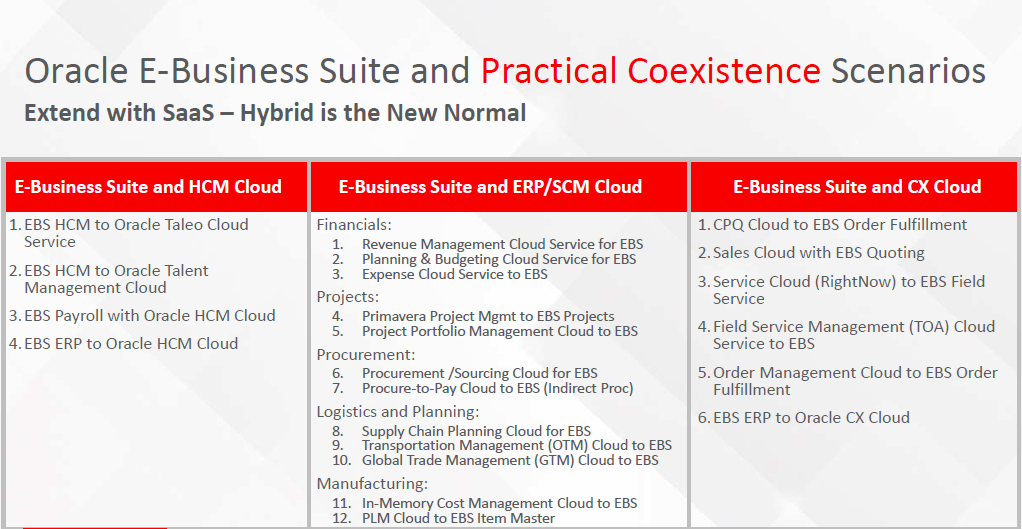 Fusion Application Adoption – Key Drivers
• To exploit specific functional advance to resolve particular business problem SCM Distributed Order Orchestration to centralize Order Processing across multiple Order Capture systems

• To reduce costs or streamline a critical business process 
Fusion Financials eliminates costly, manual, & error prone Financial Reconciliation & Disclosure Process with GL

• To rationalize information systems driven by functional change in business 
Fusion ERP for Global Financials & Sourcing Processes to eliminate separate instances in each country Oracle Fusion Applications Adoption

• To re-implement information systems driven by a technology change in business Line of Business Executives want to move a particular business process to Software-as-a-Service

• To eliminate a point solution and move more of their processes to Oracle 
Fusion Human Capital offers Core HR, Payroll, and Talent Management in single solution On-Premise or SaaS
What Suits Your Business Best- Doyensys Opinion
EBS 12.X Promise: EBS 12.2.X releases promise to provide exiting technology and enhanced functionality. No urgency in moving to Fusion Cloud until Management and users like to adopt modern and cost-effective ERP 

EBS Challenges: To Overcome EBS Challenges like Performance issues, Maintenance Cost, Period Close Burdens, In-house support cost can consider to Move to Fusion

Modern & Low Cost ERP: EBS Finance , Procurement, HCM- Cloud Application can offer Modern ERP experience with lower cost 

New Feature Adoption: EBS Order management , Projects, Manufacturing should start evaluating the adoption of new functionality and cost benefits of moving to the cloud
What Suits Your Business Best- Doyensys Opinion
Cloud Method: Large Footprint-Phased Approach. Move specific process or specific country

Perception: Moving to Cloud is all about change of business Perception- Losing Control over DB & Integrations, Standardizing the customization, Change Management adoption.

Technology: Integration/Reporting/Extension are Better tools, You Need to know how to use that

Evolving Product: Though Fusion is mature it is still evolving. Leverage the experience from early adopters.

Final Words: How business/Application  is ready to go for Fusion Cloud. The migration to the cloud is inevitable, but the timing of this move is flexible.
References
E-Business Suite 12.2.7 Upgrade - A Comprehensive Methodology and Roadmap – OAUG Collaborate-18

Customization Capabilities Of Oracle Fusion Cloud: A Developer Perspective  – TLOAUG 18

Functional Advances and Benefits of Fusion Cloud Modules – Quick Reference

Oracle Fusion Cloud Migration: Quick Technical Reference
Questions and Answers vimal.manimozhi@doyensys.comhttps://www.linkedin.com/in/vimalathithanm